Cannabis &
Your Community
[Speaker Notes: Talking Points:

Welcome back, class! This is our second lesson learning about cannabis. 

In this lesson, we'll learn about how cannabis use can affect your community.]
Topics
Stress 
& Wellness
Marketing
Community
Environment
[Speaker Notes: Talking Points:

Today we will discuss the following topics:

(Teacher Note): Read from the slide.]
I Will Learn
1.
3.
Marketing tricks that the cannabis industry uses to fool kids
How cannabis use affects the environment
2.
About what a healthy community means to me
4.
Key strategies to cope with stress
[Speaker Notes: Talking Points: 

I will learn...

-Marketing tricks that the cannabis industry uses to fool kids
-About what a healthy community means to me
-How cannabis use affects the environment
-Key strategies to cope with stress and wellness]
Marketing
[Speaker Notes: Talking Points:

Let's start off discussing marketing. Does anyone know what marketing is or does? (Take a few answers)

Yes! It's when a company or industry uses pictures, messaging, and media to convey a message about their products. 

The cannabis industry uses marketing all the time; however, sometimes the messages the cannabis industry say can negatively influence YOU-th!

Letʻs look at some examples of the power of marketing.]
What is this?
[Speaker Notes: Talking Points:

As an example, I have a couple of questions for you all: 
What is this? 

(Take a few answers)

Yeah! It's the Nike swoosh! They make shoes and clothes. What age range do you think this appeals to? Kids? Teens? Adults? All? Why?

(Take a few answers)]
What is this?
[Speaker Notes: Talking Points:

What do you think of when you see this? 

(Take some responses)

Of course! It's McDonalds! What ages do you think recognize this one the most?

(Take some responses)]
Who is this?
[Speaker Notes: Talking Points:

Last one! How about this? 

(Take some responses)

(Ask Students): What age do you think this is targeting? People your age? Younger? Older? Why?

The reason you recognize all of these things, even without any words, is because of marketing!]
The Cannabis Industry
[Speaker Notes: Talking Points:

BUT guess what? Cannabis companies do the same thing! Remember how in the last lesson we were talking about how developing brains are sensitive to drugs like cannabis?

Well, the cannabis industry sometimes puts out ads on social media, movies, tv shows, and music videos that are appealing to kids because they want you to buy their products. The cannabis industry want YOU-th to buy their products because they know they can change your brain, get you addicted, and encourage you to buy and use more and more cannabis!  How does that make you feel?
(take a few answers)

But our class knows that using cannabis isn't good for kids!]
Tricks
Bright Colors and Designs
Different Products
"Cool" Factor
Media
[Speaker Notes: Talking Points:

Whenever we see cannabis online (like tv shows or social media), or on billboards and in ads, we have to be able to recognize that itʻs the cannabis industry using special tricks to get us to look at them.

They can target YOU-th by using bright colors and designs, different products, the "cool" factor (tricking you into thinking that using cannabis is cool), and media to attract YOU-th. These companies have had huge success in social media marketing and will use sites like instagram, snapchat, and even tik tok! 

All of this is marketing, and all designed to attract YOU-th!]
Community
[Speaker Notes: Talking Points:

Not only can marketing affect you, but it can also affect our community. 

Let's move on to talking about how cannabis use affects the community we live in.]
BRAINSTORM
What does community mean to you?
[Speaker Notes: Talking Points:

To begin, 

(Ask students):
What does the word "community" mean to you? (write down a few responses on a board).]
BRAINSTORM
Your community can include a group of people, your neighborhood, your city, or your school, for example
[Speaker Notes: Talking Point:

You're all correct! A community is a group of people who have something in common.  

It could be based on characteristics of people like ethnic heritage,  a neighborhood, a city, or even your school can be considered a community.]
What does a healthy community look like?
[Speaker Notes: Talking Points:

We are going to do an activity to have a deeper discussion about what a healthy community is like.  

We will break up into small groups and discuss these questions:  What does a healthy community look like? If you had an imaginary community, what do you have in it that makes it healthy?

Write a list of 3 items to answer the questions. Then we will discuss as a group. 

(Teacher note): Break up class into pairs or small groups.  Have students work on the prompt for 5-7 minutes.  After time is over, discuss what some or all of the pairs came up with; write their responses on a board.

(Some examples may include: grocery stores with fresh produce; trash cans in public places; no smoking signs; well maintained play structures; libraries; hospitals; schools)

OPTIONAL ACTIVITY
(Teacher Note): You can also have the students create a collage on posterboard or draw pictures of what a healthy community looks like to them - in either a notebook or a piece of paper (15 minutes for drawing, 30+ minutes for cutting pictures from magazines and pasting onto a poster board).]
How do you think cannabis can harm your community?
[Speaker Notes: Talking Points:

Now that we have in our minds what we think a healthy community is, let's put our thinking caps on to address the question: How do you think cannabis can harm your community?

(Take some answers)

Possible examples:
-Second and thirdhand smoke can harm others (like we learned in lesson 1)
-People driving after using cannabis can be dangerous
-Social justice issues (more smoke shops than access to fresh produce)
-Litter and trash]
Environment
[Speaker Notes: Talking Point:

We know our school, neighborhood, and our loved ones are all part of our community, and we're supposed to take care of them.

Well, what about the environment? Should we take care of the environment as part of our community too? Why or why not?

(Take some answers).]
Where do cannabis products go? How should they be disposed?
[Speaker Notes: Talking Points:

Part of taking care of our community and environment is how we deal with our waste.

(Ask students): How do you think people dispose of cannabis vapes? (pause for responses). 
How about cannabis products in general? (pause for responses).

We will find out what happens when these products are improperly disposed of and how they should be disposed of properly.]
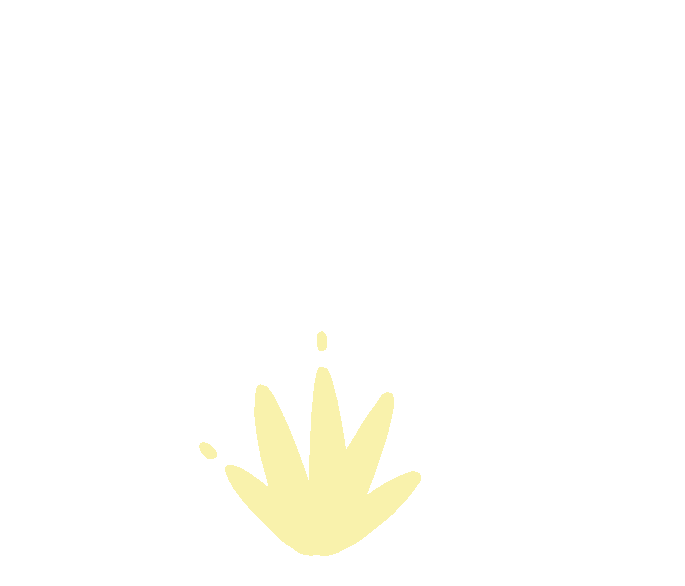 It's dangerous if cannabis vapes end up in the dump!
Cannabis vapes have an explosive battery and are made of plastic
[Speaker Notes: Talking Points:

So, first, did you know that cannabis vapes have a battery? They do! And this battery is made from dangerous metals like something called lithium-ion, which can explode if thrown away. 
All vapes are e-waste, and have to be trashed like other electronic devices, not just in the regular trash cans.

The rest of the vape is made out of plastic! As they break down, the plastics turn into tiny microplastics which are small enough to make their way into ocean ecosystems and even the food we eat!

So, if you see a vape in the grass or in a park, be sure to tell your parents, teacher, or another adult and remind them to take it to an e-waste disposal site.]
Stress 
& Wellness
[Speaker Notes: Talking Points:

Now that we know that using cannabis isn't good for our body, our community, and our environment, let's move on to see how cannabis use can affect our stress and wellbeing.

All of these things are connected! If your body, community, and environment isnʻt doing well because of cannabis use, how can this affect our stress?]
5-4-3-2-1 Method
[Speaker Notes: Talking Points:

To get started, let's do this grounding exercise called the 5-4-3-2-1 method. Ready?

(Play video)

Ok, how did that make you feel? (Take a few responses)

Now that we've done it together, remember that you can do this exercise anytime you're feeling sad or stressed.

But, what is stress?]
Positive Stress vs. Negative Stress
Negative stress, also called distress, may make people feel they are not able to manage changes caused by normal life activities.
Positive stress is common, and it helps us achieve things in our every day life.
[Speaker Notes: Talking Points:

There are two types of stress. 

Positive stress is short-term. Everyone experiences it. It's what motivates you. It can be exciting and can help you achieve things.
Can you name some examples of positive stress: (examples are: planning a trip; playing sports; and going on a rollercoaster)

Negative stress, also common, can be both short- and long-term. It feels unpleasant, and makes you anxious or worried.
People in distress may feel that they are not able to manage or cope with changes caused by normal life activities.

Can you name some examples of negative stress?  (examples are: having an exam; not doing well in sports)]
What do you stress about?
Making Friends
Bullying
Family
Doing well in school
Injuries
[Speaker Notes: Talking Points:

Here are some things that you may stress about. (Read examples from slide).

(Ask students): What are other things that you stress about nowadays? (Take a few responses).]
Reducing Stress
Sometimes people use drugs to make them feel better.
Itʻs ok to be stressed, but drugs donʻt help in the long run.
[Speaker Notes: Talking Points: 

When people get too stressed, sometimes they use drugs like cannabis to make them feel better. 

Just remember, it's ok to be stressed, but drugs don't help you reduce stress.

Instead, let's look at some healthy things someone can do...]
What are some healthy ways to cope with stress?
Go to the beach
Sleep
Listen to Music
Talk about it
Read
Bake
Spend time with your family
Meditate
Exercise
Garden
[Speaker Notes: Talking Points:

Here are some healthy ways to cope with stress instead of using drugs like cannabis. (Read examples from slide). 




IF students did not do the optional homework:
(Ask students): What are some other ideas that you do to cope with stress? (Take a few responses/ ideas and write them on the board).

These are some great examples!]
Photo Album Homework Project
[Speaker Notes: OPTIONAL HOMEWORK FOLLOW-UP

Talking Points:

Letʻs go over our photo album homework!

(Have students share a few images or the collage they created)

So, how did you like the activity? Any feelings brought up? Would you continue to do these things to relieve stress and promote wellness?

Now that you have a book/ album of things that make you feel good, you can refer back to it anytime you are stressed or sad. It can remind you of great memories or even give you ideas of what you can do when you are stressed.]
2.
1.
Hey what's wrong?...
I'm so stressed!
3.
Wanna talk about it?
[Speaker Notes: OPTIONAL ACTIVITY

Talking Points:
-Lots of times we don't know what others are going through, or why someone may be using cannabis, so we always want to approach others with kindness and compassion. I know you all know how to be kind, so let's practice with this activity.

Preparation: 
-Print "Responding with Compassion and Empathy" slide (this slide) OR show this on screen and have the students write what they would put in the bubbles on a separate piece of paper.
-Put students into pairs or divide students into small groups of 3-4 depending on the size of the class
-Have each pair or group fill in the speech bubbles, with compassionate and empathetic responses
-Allow for 10 minutes for students to fill in the bubbles, then have each group share out what their group completed.]
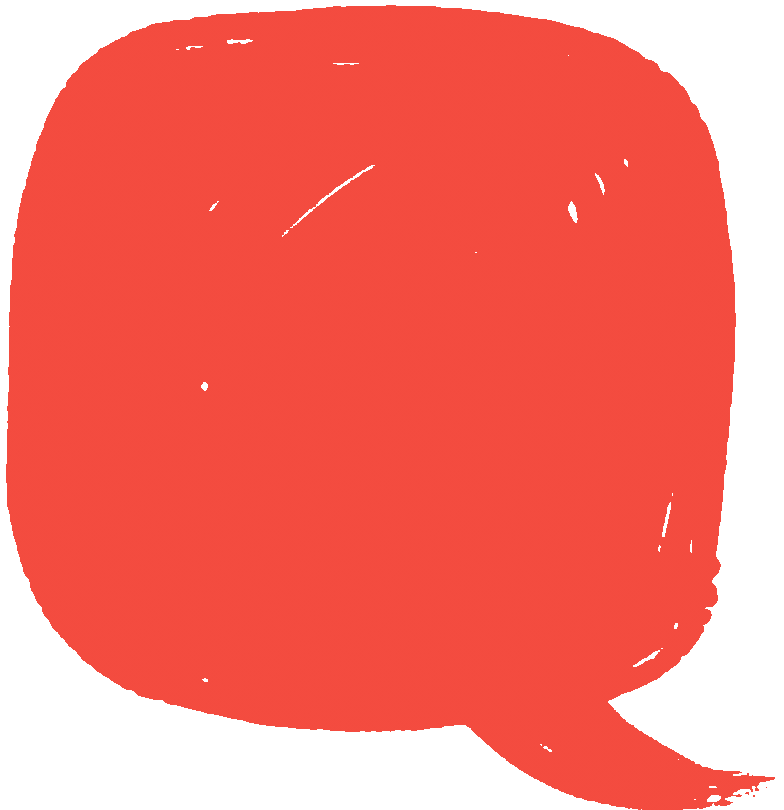 What can you do to help your community?
[Speaker Notes: Talking points: 

Now, before we end our lesson today, my question to you is... 

What can you do to help your community?

(Optional activity):
Have your students do a 5-10 minute journal exercise on this question. They can write it on a piece of paper or in a notebook just for themselves, or they can share their answer with a partner.
You can also have them complete a Positive Youth Development Project for their community depending on their answers (do a park clean-up, write a letter to a representative etc.)]
1. Cannabis use can harm your community

2. The Cannabis industry puts out ads that may target kids!

3. Cannabis products and consumption is not good for the environment

4. It's ok to be stressed and there are healthy ways to deal with that stress!
KEY TAKEAWAYS
[Speaker Notes: Talking Points:

Awesome job! That's it for our lesson today! We hope you learned these key takeaways (Read from slide).]
[Speaker Notes: Talking Points: 

Click on image for link to Kahoot! or see below:

https://create.kahoot.it/details/bacf6f60-e951-44e8-8a5b-94b0fa5a7e6a]